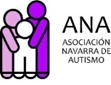 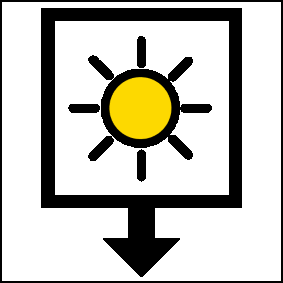 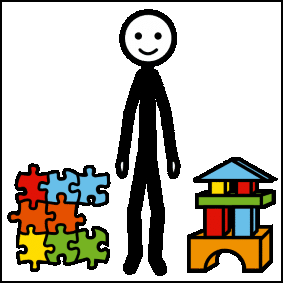 HOY HE JUGADO
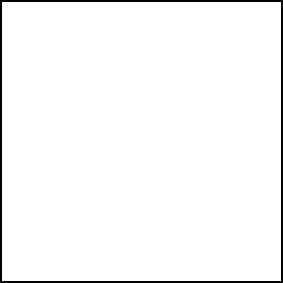 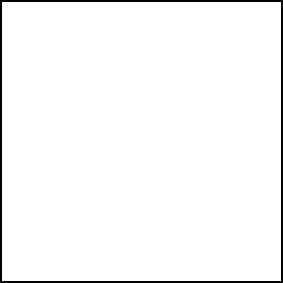 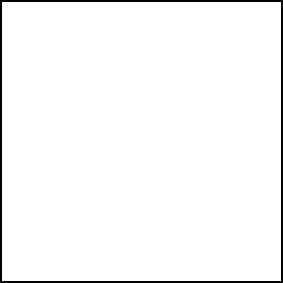 Material elaborado por Amaya Núñez Galar
www.autismonavarra.com  Autor pictogramas: Sergio Palao Procedencia: ARASAAC (http://arasaac.org) Licencia: CC (BY-NC-SA) Propiedad: Gobierno de Aragón
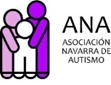 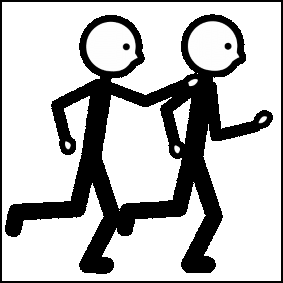 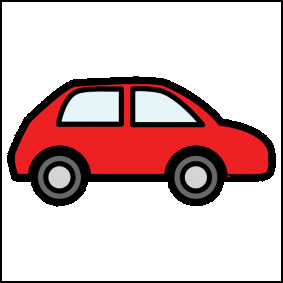 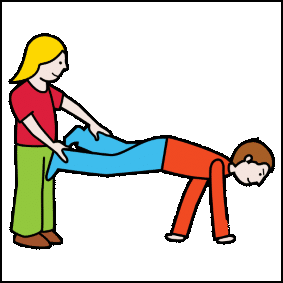 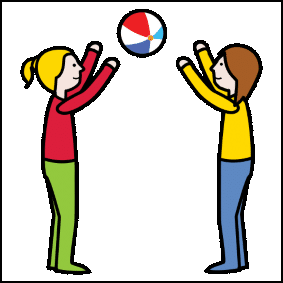 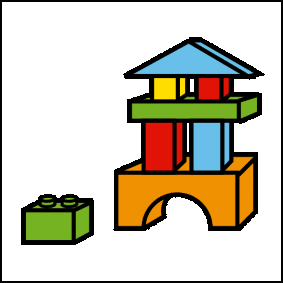 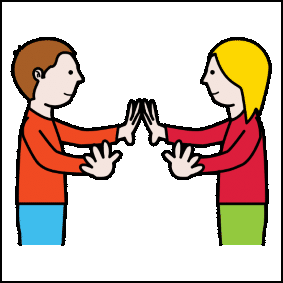 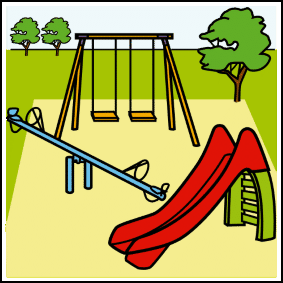 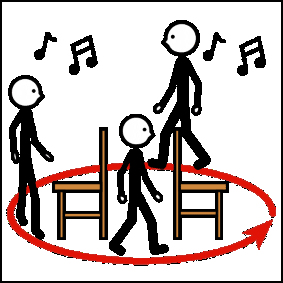 Material elaborado por Amaya Núñez Galar
www.autismonavarra.com  Autor pictogramas: Sergio Palao Procedencia: ARASAAC (http://arasaac.org) Licencia: CC (BY-NC-SA) Propiedad: Gobierno de Aragón
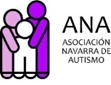 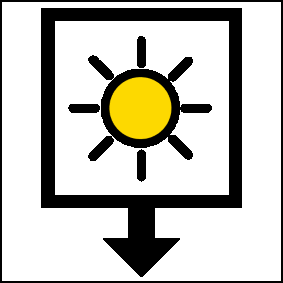 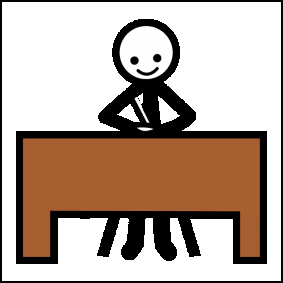 HOY HE TRABAJADO
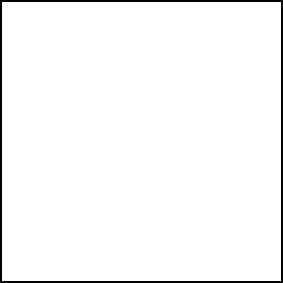 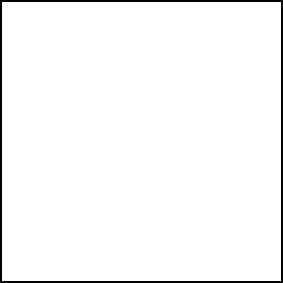 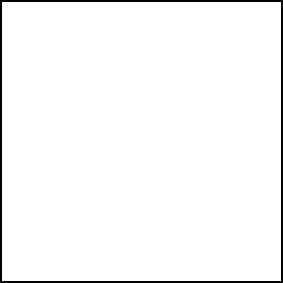 Material elaborado por Amaya Núñez Galar
www.autismonavarra.com  Autor pictogramas: Sergio Palao Procedencia: ARASAAC (http://arasaac.org) Licencia: CC (BY-NC-SA) Propiedad: Gobierno de Aragón
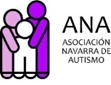 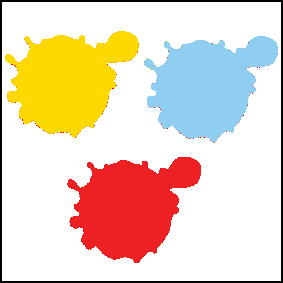 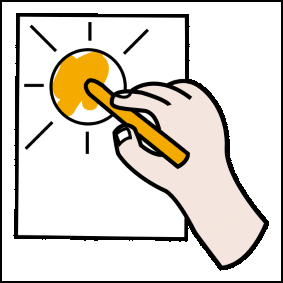 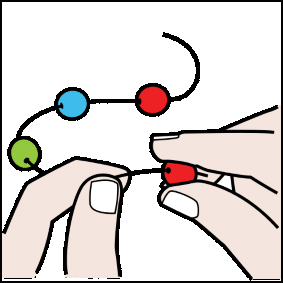 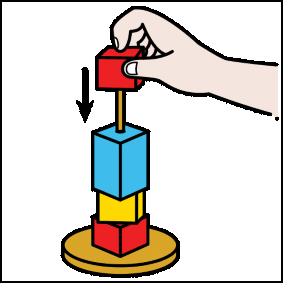 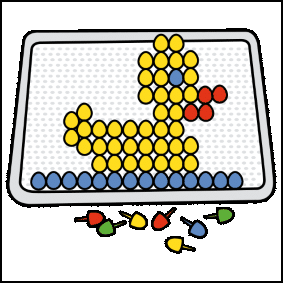 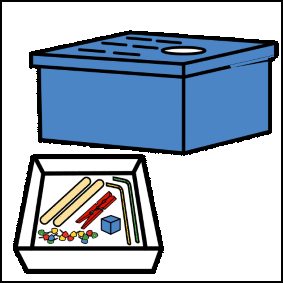 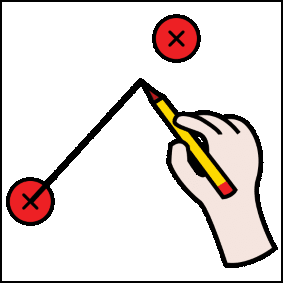 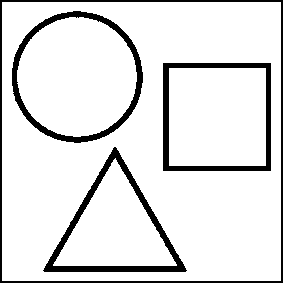 Material elaborado por Amaya Núñez Galar
www.autismonavarra.com  Autor pictogramas: Sergio Palao Procedencia: ARASAAC (http://arasaac.org) Licencia: CC (BY-NC-SA) Propiedad: Gobierno de Aragón
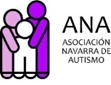 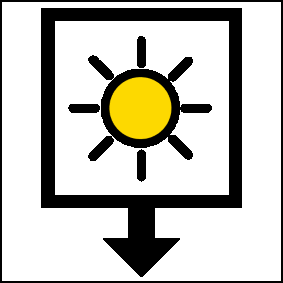 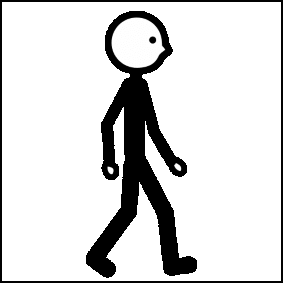 HOY HE IDO A
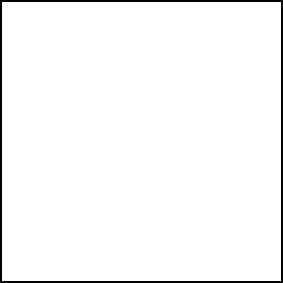 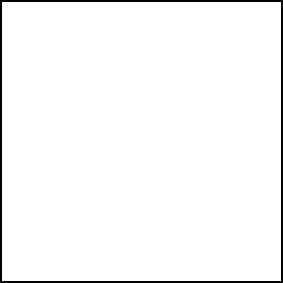 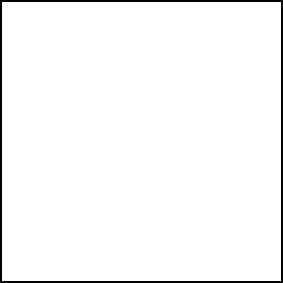 Material elaborado por Amaya Núñez Galar
www.autismonavarra.com  Autor pictogramas: Sergio Palao Procedencia: ARASAAC (http://arasaac.org) Licencia: CC (BY-NC-SA) Propiedad: Gobierno de Aragón
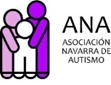 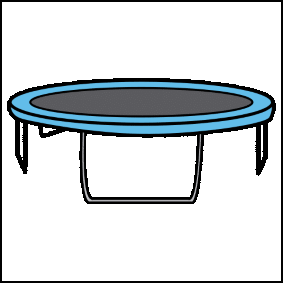 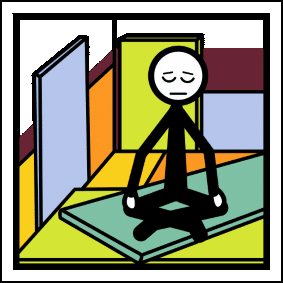 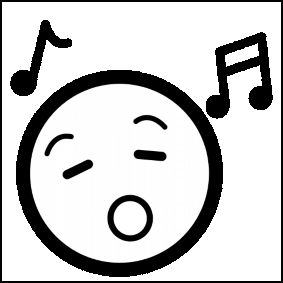 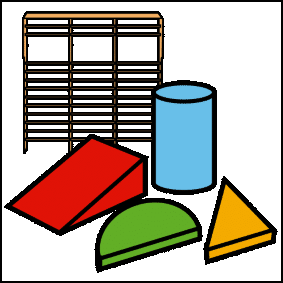 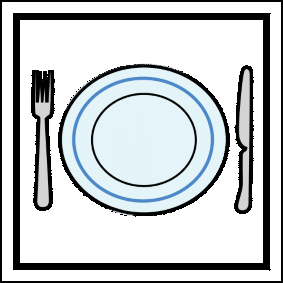 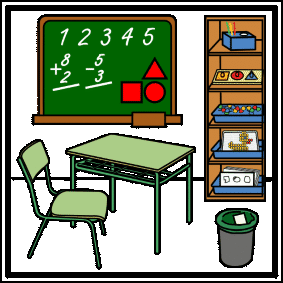 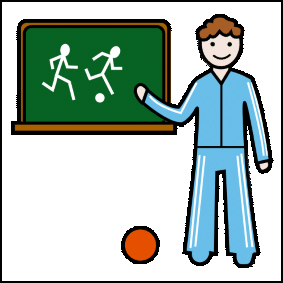 Material elaborado por Amaya Núñez Galar
www.autismonavarra.com  Autor pictogramas: Sergio Palao Procedencia: ARASAAC (http://arasaac.org) Licencia: CC (BY-NC-SA) Propiedad: Gobierno de Aragón
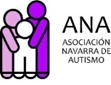 Material elaborado por Amaya Núñez Galar
www.autismonavarra.com  Autor pictogramas: Sergio Palao Procedencia: ARASAAC (http://arasaac.org) Licencia: CC (BY-NC-SA) Propiedad: Gobierno de Aragón